RSNA 2020 – Press Release
Effect of sleeve gastrectomy on marrow adipose tissue in adolescents with obesity
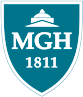 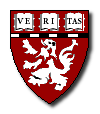 M A Bredella, V Singhal; N Hazhir Karzar; A Animashaun; A Bose; M Misra
Massachusetts General Hospital & Harvard Medical School, Boston, MA, USA
Disclosures: none
Summary of our Study:
Sleeve gastrectomy is the most commonly performed weight loss surgery in children and adults
Childhood is the critical time to build-up bone mass
Sleeve gastrectomy during childhood leads to bone loss
Sleeve gastrectomy also causes fat accumulation within bones of the lumbar spine which weakens bone
despite significant loss of body fat
Childhood obesity is a major global public heath threat
Childhood obesity has increased more than tenfold over last 4 decades
Childhood obesity will lead to early development of type 2 diabetes, fatty liver, heart disease, high blood pressure
Direct costs of childhood obesity > $14 billion
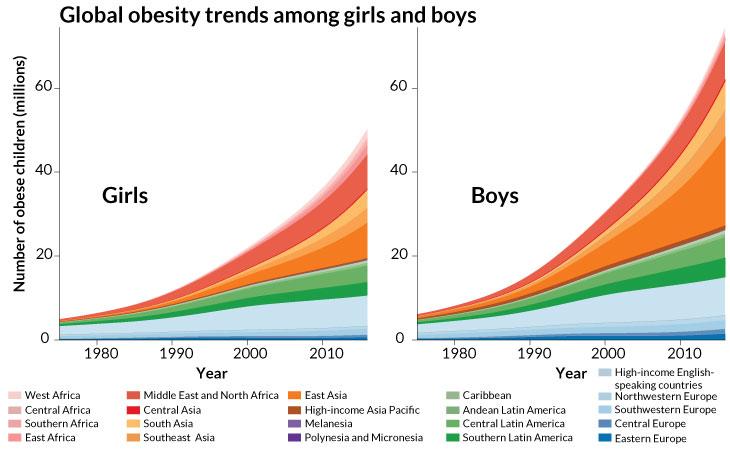 Caprio S et al Nature Metabolism 2020
Adolescence is the critical time to build bone mass
We reach our peak bone mass at about age 25 years and then continuously lose bone
Any process that prevents bone accrual during these critical pubertal years might have damaging effects later in life
because peak bone mass is never reached
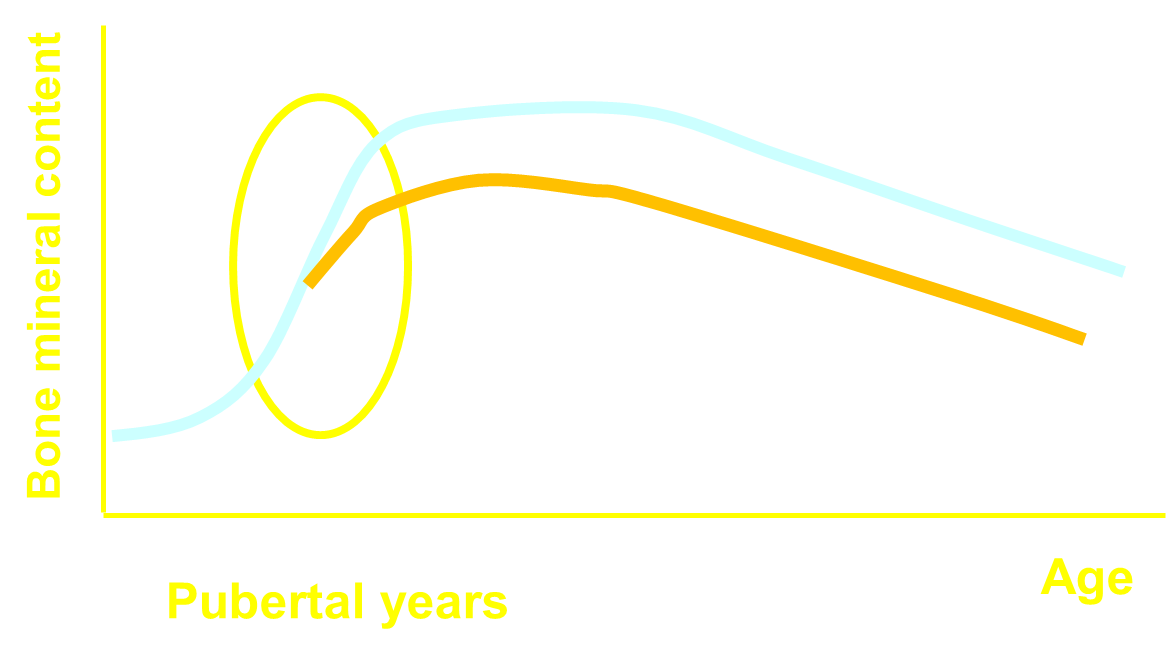 Weight loss surgery is highly effective in treating obesity and comorbidities …
Sleeve gastrectomy (SG) is the most commonly performed weight loss surgery in adults and children
SG is effective in causing weight loss and treating co-morbidities, such as diabetes, sleep apnea, heart disease or high blood pressure
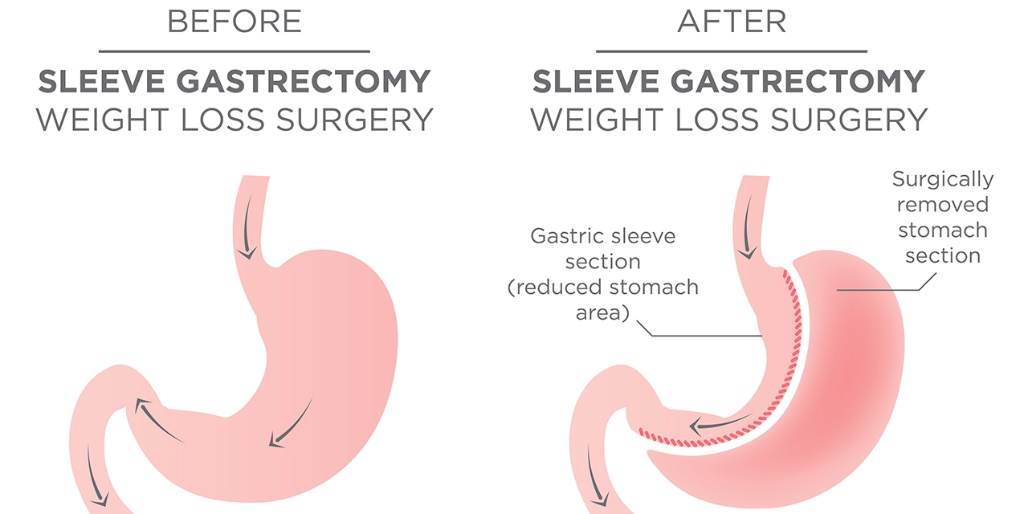 https://www.beebehealthcare.org/
… but leads to bone loss in adults
Weigh loss surgery in adults has deleterious effects on bone in adults:
low bone mineral density
higher risk of fractures
Reasons for bone loss include:
disruption of hormones and nutrients that are important for bone health
decreased weight bearing because of weight loss leads to bone loss
We studied 56 children with severe obesity before and one year after weight loss surgery
We also studied a group of children with obesity who did not undergo surgery over one year 
We wanted to determine the effects of sleeve gastrectomy on bone density and fat inside bones (marrow adipose tissue) in children with obesity
We studied children using a specialized CT to assess bone density
Quantitative computed tomography (QCT) measures volumetric bone mineral density (vBMD)
less susceptible to extreme changes in body weight
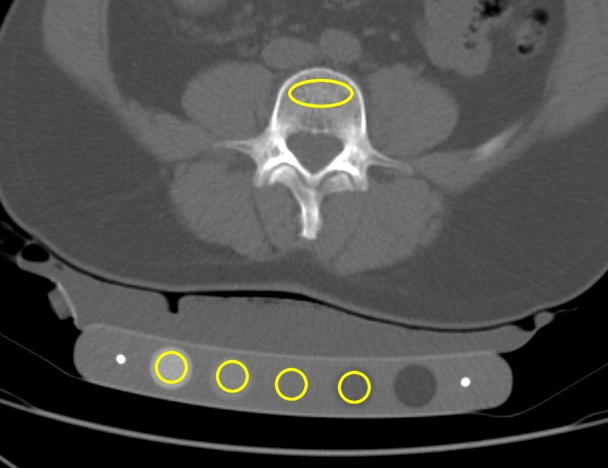 Children lost bone mineral density one year after sleeve gastrectomy
QCT of L2 in a 17-year-old female prior to and 12 months after sleeve gastrectomy showing decrease in vBMD from 183 to 146 mg/cm3
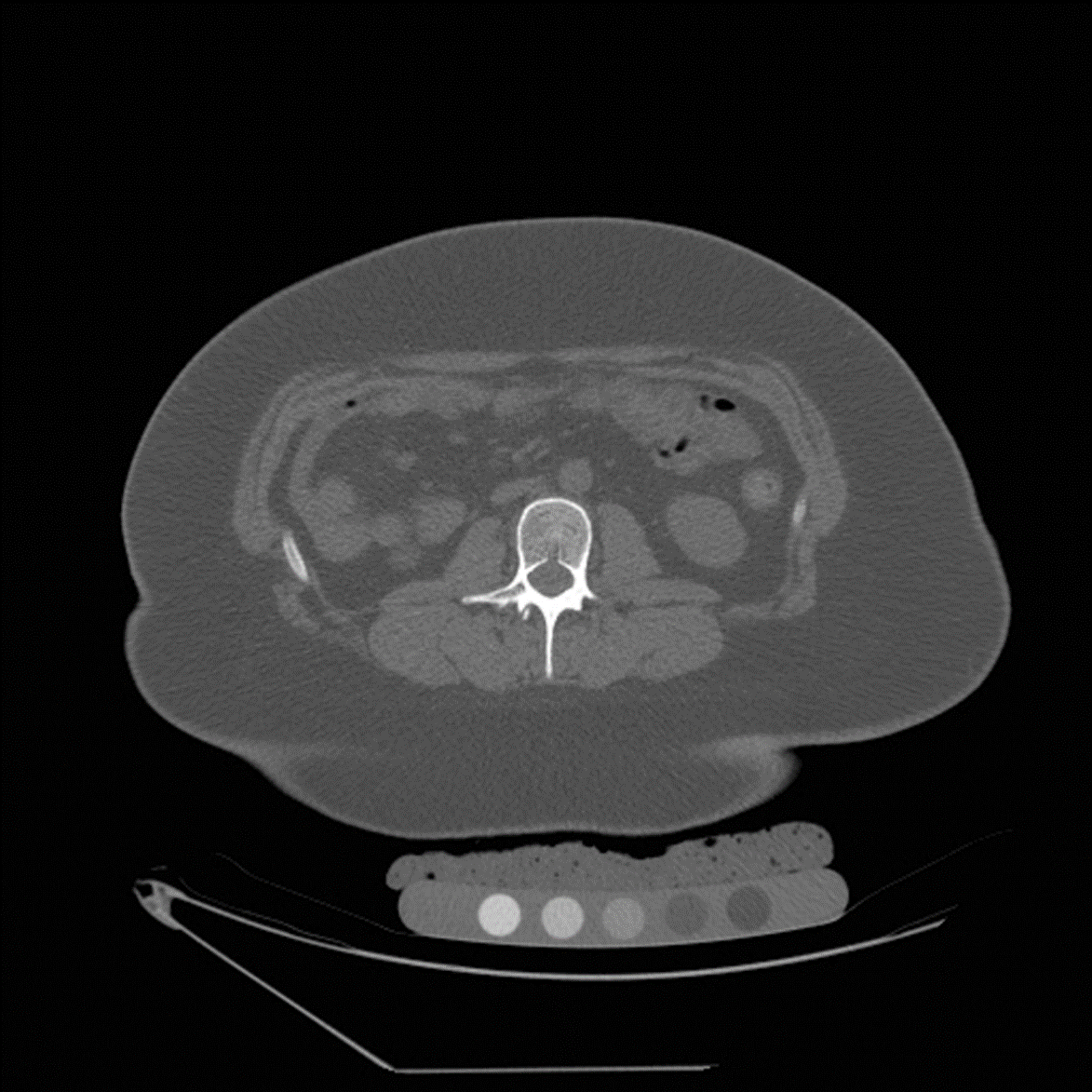 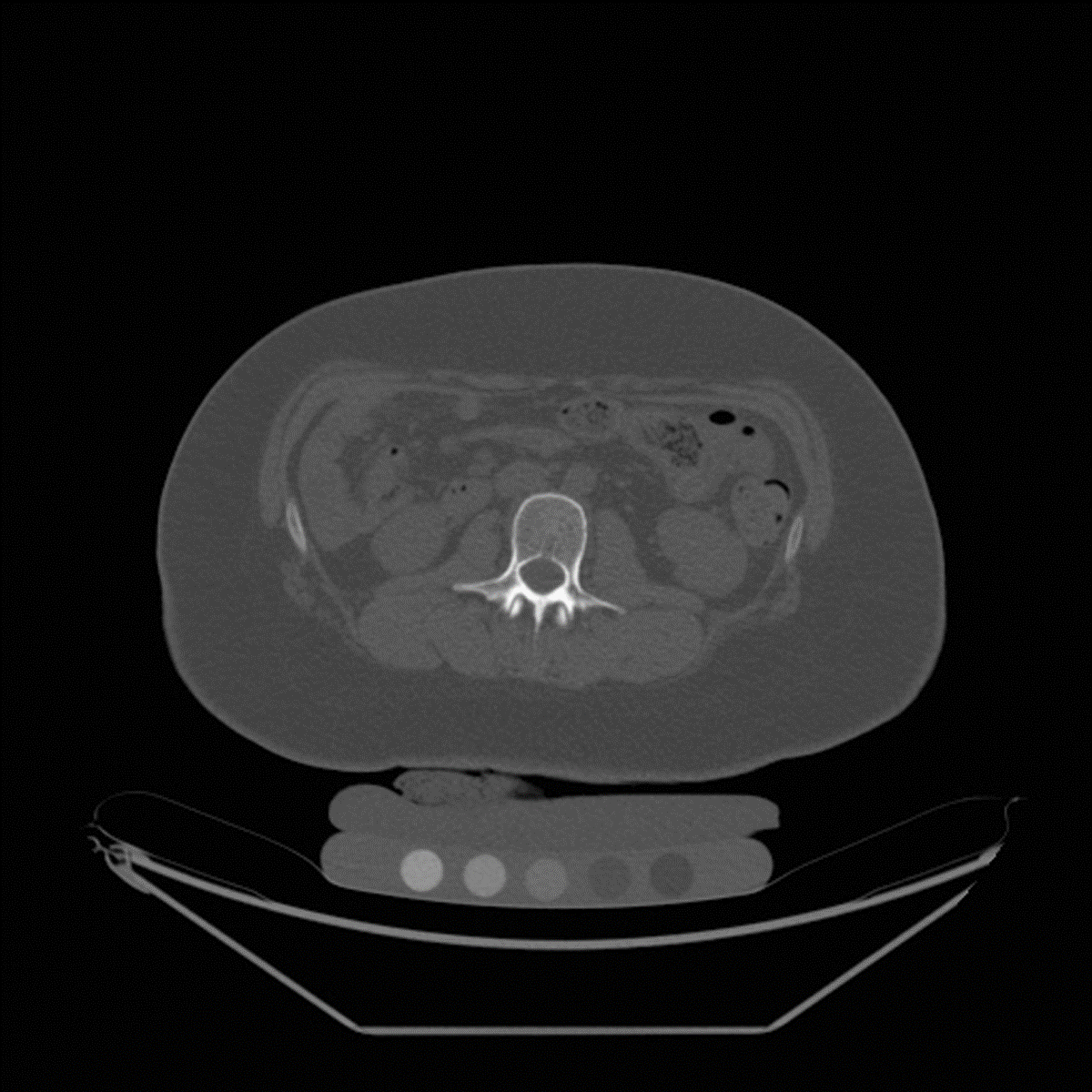 Post-surgery: vBMD 146 mg/cm3
Pre-surgery: vBMD 183 mg/cm3
We used a special type of MRI to assess the amount of fat within bone
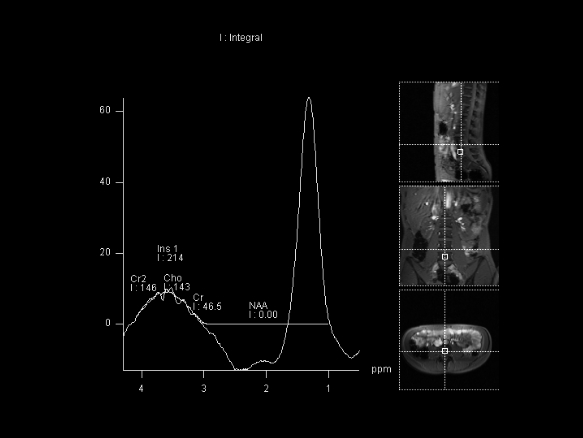 Proton MR spectroscopy (1H-MRS) can quantify the amount of fat within bones 
Fat peak (lipids) corresponds to fat within bone (expressed in lipid to water ratio – LWR)
Too much fat within bones makes them weak
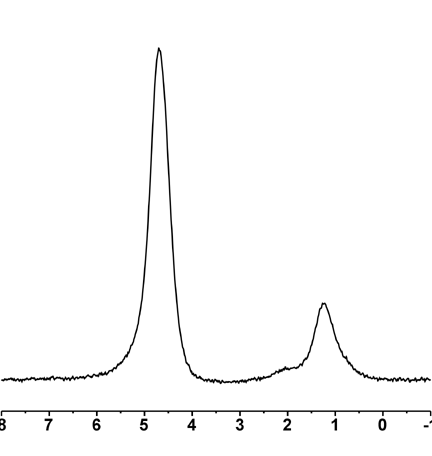 Water
Lipids
Fat within bones increased one year after sleeve gastrectomy
1H-MRS of the 1st lumbar vertebral body in an 18-year-old female prior to and 12 months after sleeve gastrectomy showing increase in marrow fat from 0.2 to 0.41 (lipid to water ratio)
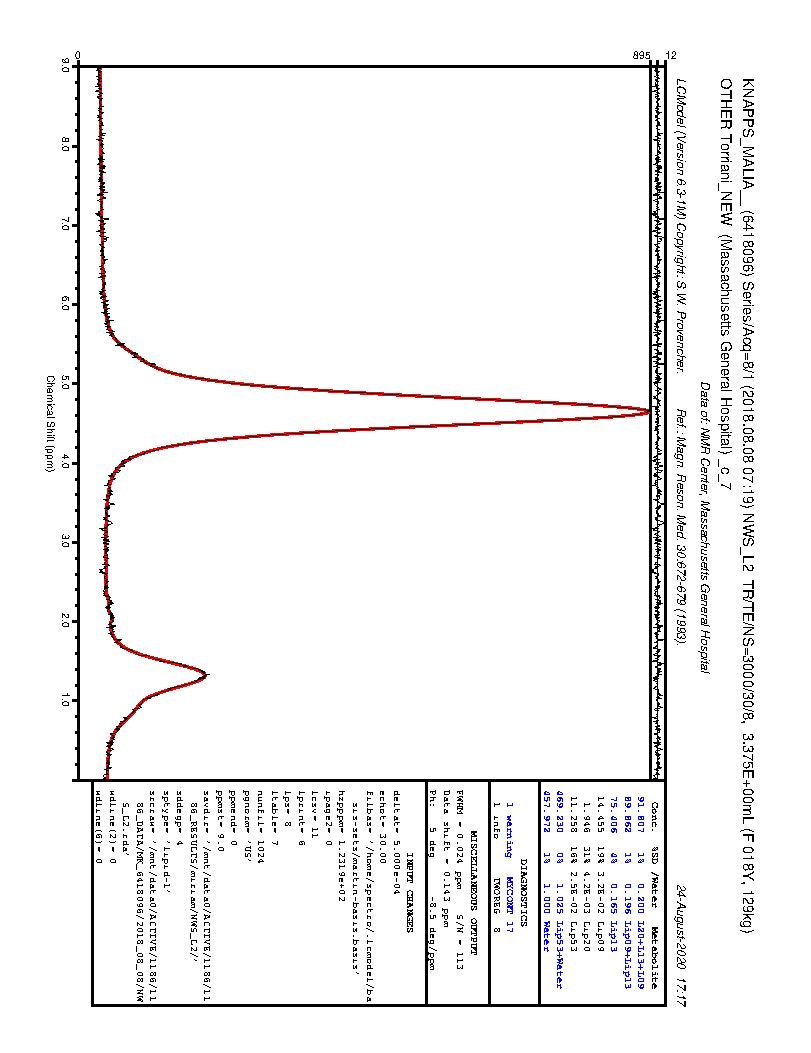 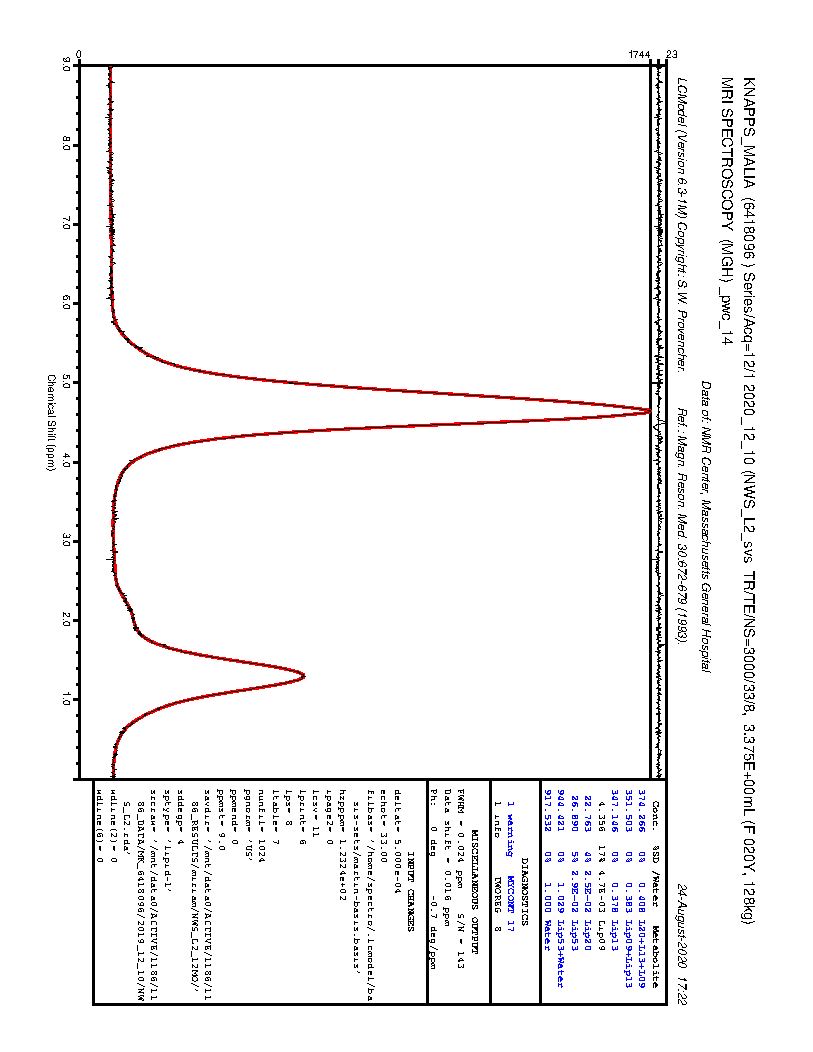 Water
Water
Lipids
Lipids
Post-surgery: marrow fat 0.41 LWR
Pre-surgery: marrow fat  0.20 LWR
Conclusion: We found that sleeve gastrectomy in children is bad for bones
Sleeve gastrectomy in children with severe obesity:
led to a reduction in volumetric bone mineral density of the lumbar spine
led to an increase in fat within bones of the lumbar spine
It will be important to find new ways to treat bone loss in children undergoing weightloss surgery
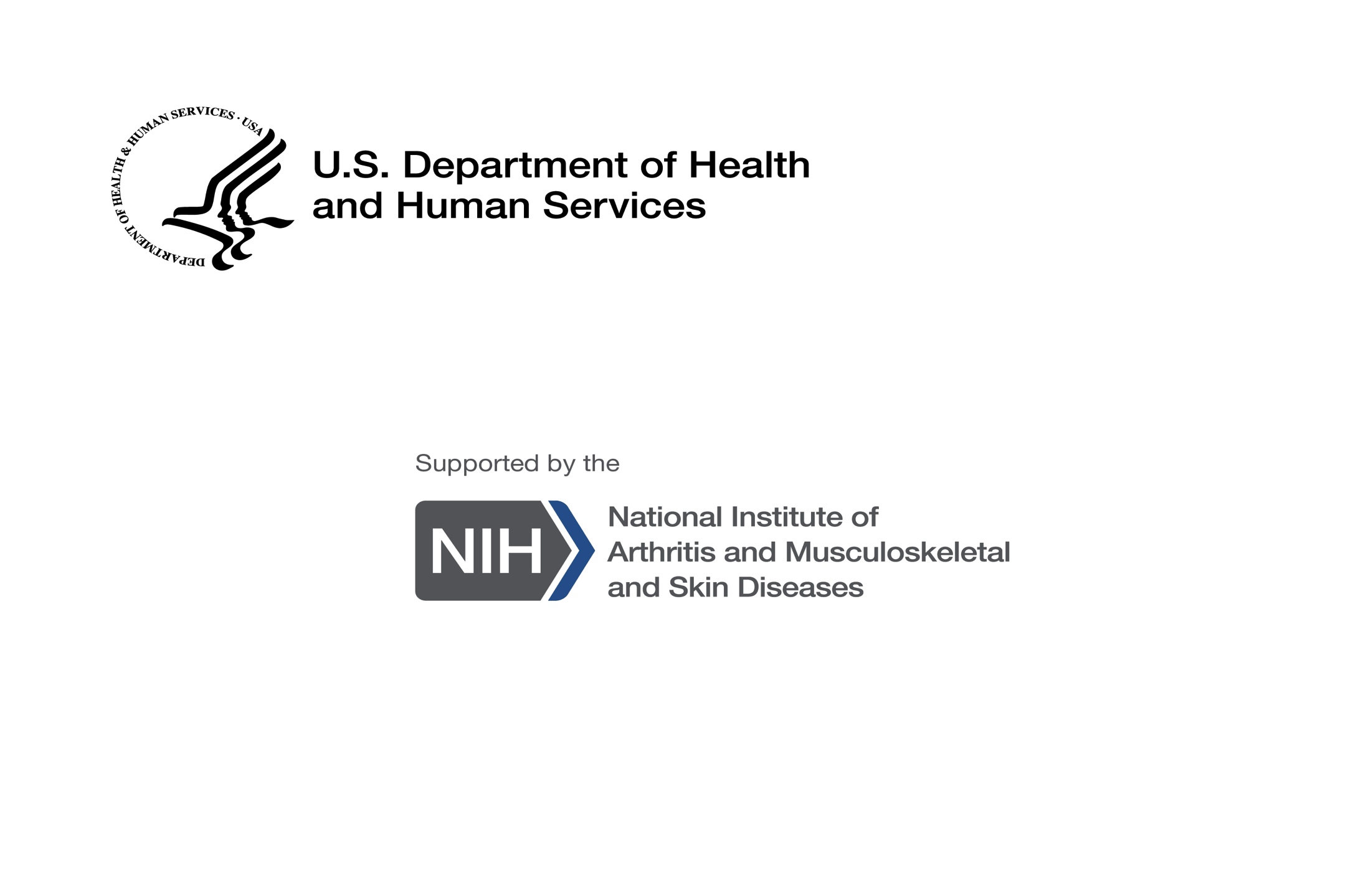 Funded by NIH R01 DK103946, NIH K23DK110419-01, P30-DK040561, K24DK109940, K24 HD071843, L30 DK118710, NIH P30-DK057521
Thank you for your attention
Questions?
mbredella@mgh.harvard.edu